8.3 同底数幂的除法
WWW.PPT818.COM
知识回顾
1.同底数幂相除，底数____, 指数___.
不变
相减
am–n
2.am÷an=       （a≠0, m、n都是正整数，且m>n）
3.计算:
(1) 279÷97÷3
 (2) b2m÷bm-1(m是大于1的整数)
 (3) (-mn)9÷(mn)4
 (4) (a-b)6÷(b-a)3÷(a-b)2
4.已知am=3,an=2,求a2m-3n的值.
问题1:
一个细胞分裂1次,细胞数目有___个?细胞分裂2次,细胞数目有___个?分裂3、4次呢?.......分裂 n 次呢?
问题2:
细胞分裂6次时的细胞数目是细胞分裂4次时的几倍?请列式计算.
细胞分裂4次时的细胞数目是细胞分裂4次时的几倍?请列式计算.
规定：a0=1（ a≠0）
即:任何非零数的０次幂等于１
问题3:
细胞分裂4次时的细胞数目是细胞分裂5次的几倍? 如果用同底数幂除法的运算性质计算,你将遇到什么挑战？你想作什么样的规定？并解释你的规定的合理性。
规定:a －n=    （ a≠0, n为正整数）              即：    任何非零数的－ n （ n为正整数）次幂等于这个数n次幂的倒数.
结论：
当n是正整数时，
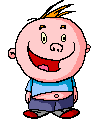 你能说明理由吗？
a0，
am–m
1=
am÷am=
=
∴ 规定 a0 =1；
=a0÷a n
=a0–n
=a–n
∴ 规定 ：
你能用文字语言叙述这个性质吗？
①任何不等于０的数的０次幂等于１．
② 任何不等于０的数的-ｎ(n是正整数)次幂,等于这个数的n次幂的倒数.
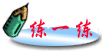 1
4
20=____.            22=___,   
   2-2=____,        (-2)2=____,
   (-2)-2=____,    10-3=____,
   (-10)-3=____,   (-10)0=_____.
4
1
-27
9
一个数的负指数幂的符号
有什么规律?
小试牛刀：
1、判断:1)  3-3表示-3个3相乘
                 2)  a －m (a≠0, m是正整数)表示m个a相乘的积的倒数
                 3)（m－1）0等于1
2、用小数或分数表示下列各数：
4－2；－4－2；3.14×10－3；
(-0.1)0×10-2；        －3；(π－3.14) 0
3、把下列各数写成负整数指数幂的形式：
        ；0.0001；
计算:
25÷2-3×20

      -5×      3×        2

[6-2 ×           0] -2
计算:
22-2-2+(-2)-2
  5-16×(-2)3
(3)  4-(-2)-2-32÷(-3)0
10-2×100+103÷105
(103)2×106÷(104)3
填空
-5
(1)               ,则x=_____.
2
(2)162b=25·211,则b=____.
-2
计算
我要说…
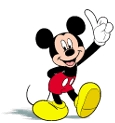 1.这节课我学到了什么？
2.我从同伴身上学到了什么?
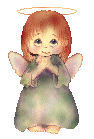